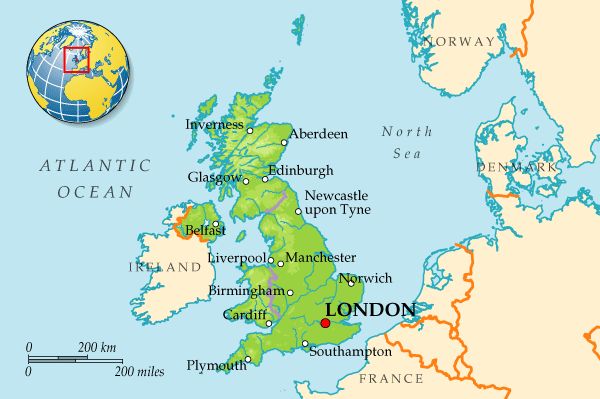 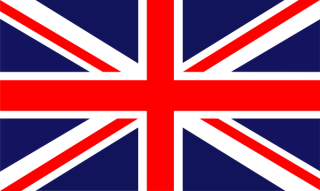 Climate -
Great Britain
Weather conditions of a place or area
It is raining cats and dogs
Льет как из ведра
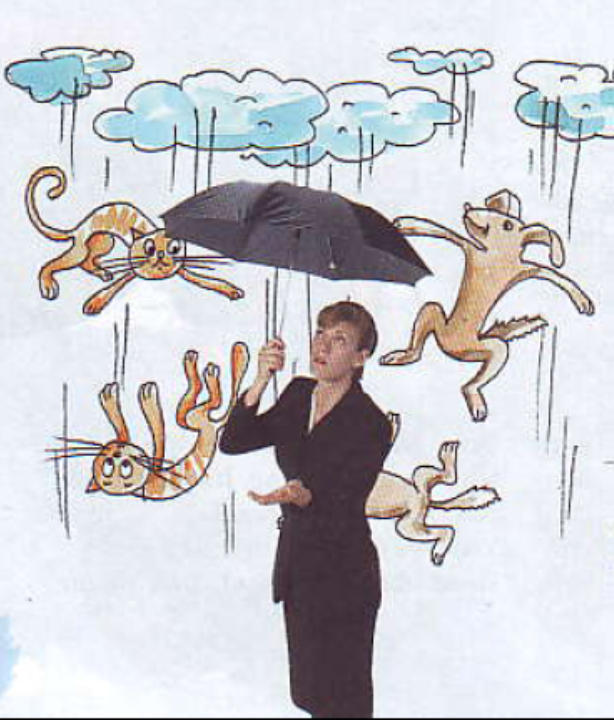 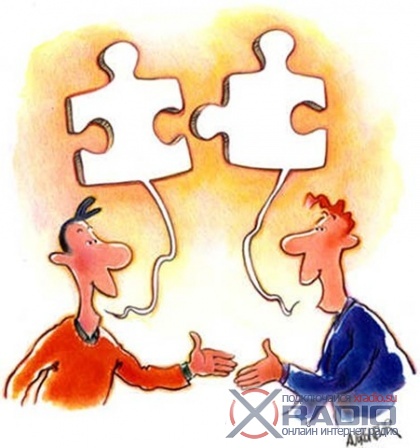 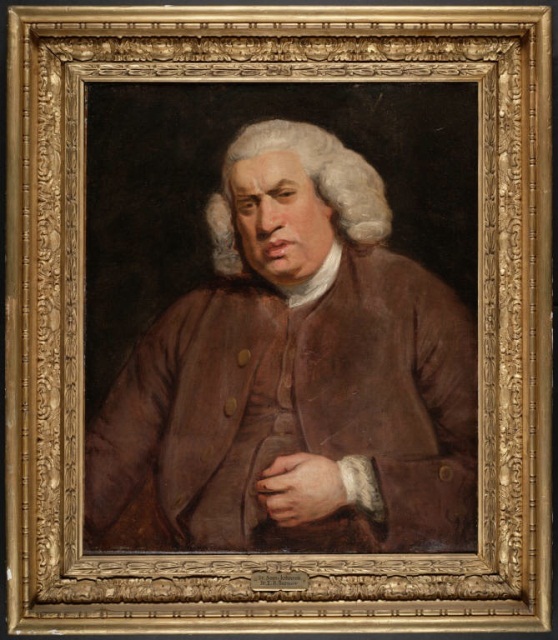 “When two Englishmen meet, their first talk is about the weather”
Когда встречаются два англичанина, их первые слова о погоде.
Samuel Johnson
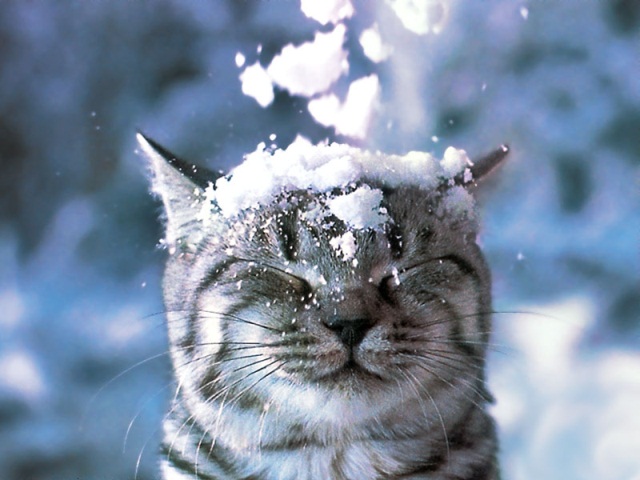 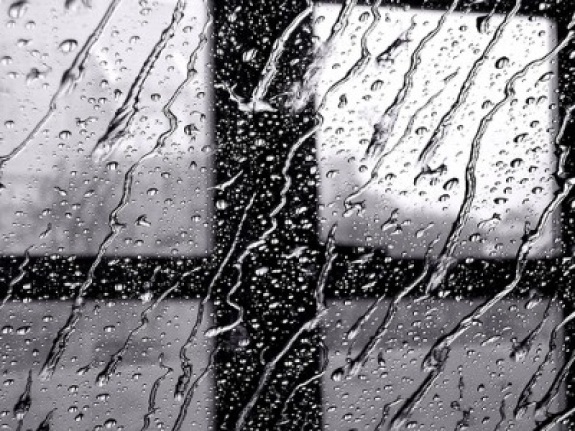 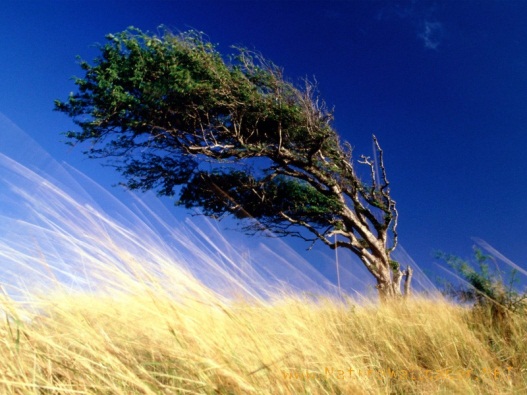 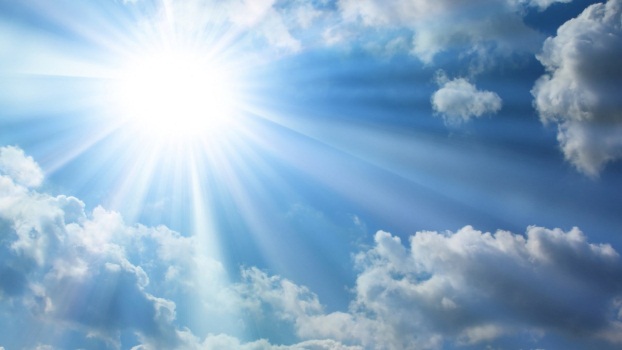 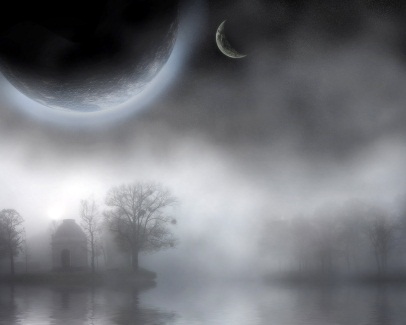 Mark Twain
“Climate is what we expect, weather is what we get”
Климат – это то, что мы ожидаем, погода – то, что мы получаем.
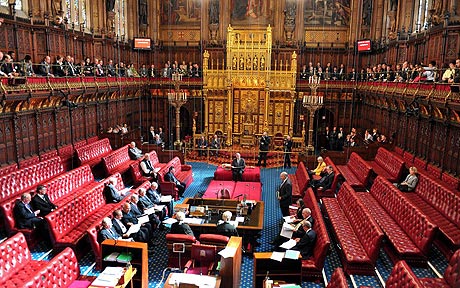 Jerome K. Jerome
“The weather is like the government, always is wrong”
Погода, как правительство, всегда не та, что нужна.
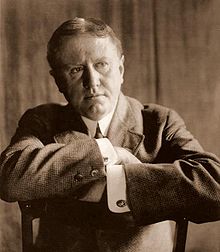 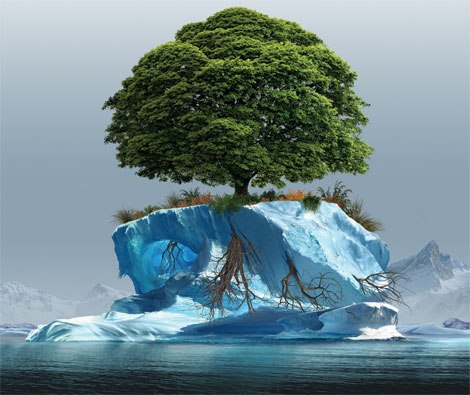 O. Henry
“We may choose climate, but the weather thrusts upon us”
Мы можем выбрать климат, но погода себя нам навязывает.